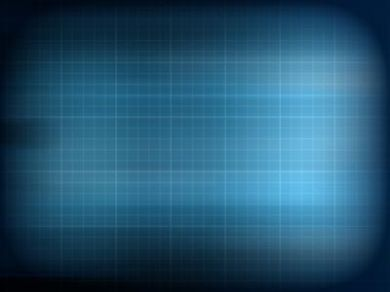 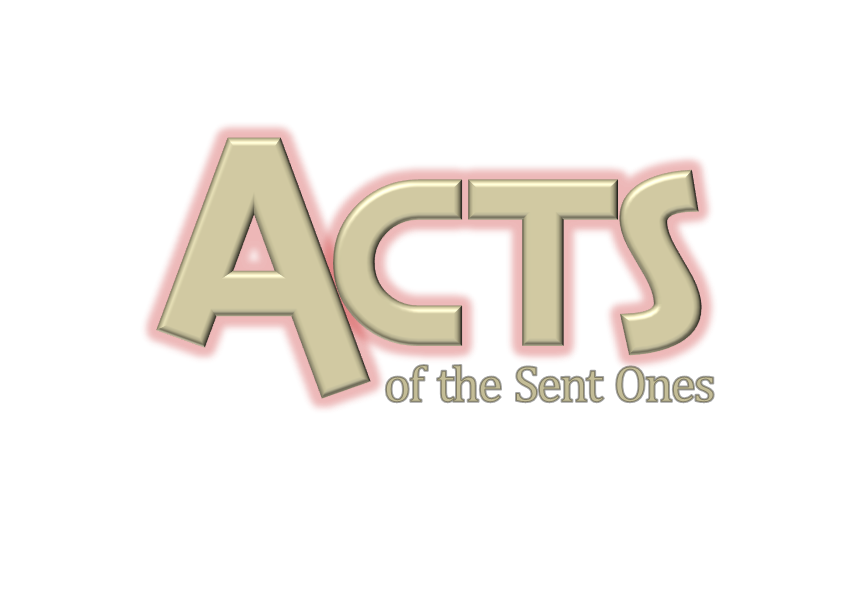 The Baptism of the Holy Spirit
Acts 2:1-21
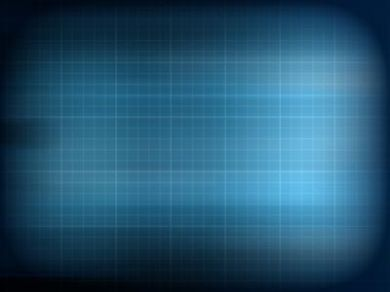 Acts 1:4-5,8 (NIV)
4 On one occasion, while He was eating with them, He gave them this command: “Do not leave Jerusalem, but wait for the gift my Father promised, which you have heard me speak about. 5 For John baptized with water, but in a few days you will be baptized with the Holy Spirit.” 8 But you will receive power when the Holy Spirit comes on you; and you will be my witnesses in Jerusalem, and in all Judea and Samaria, and to the ends of the earth.”
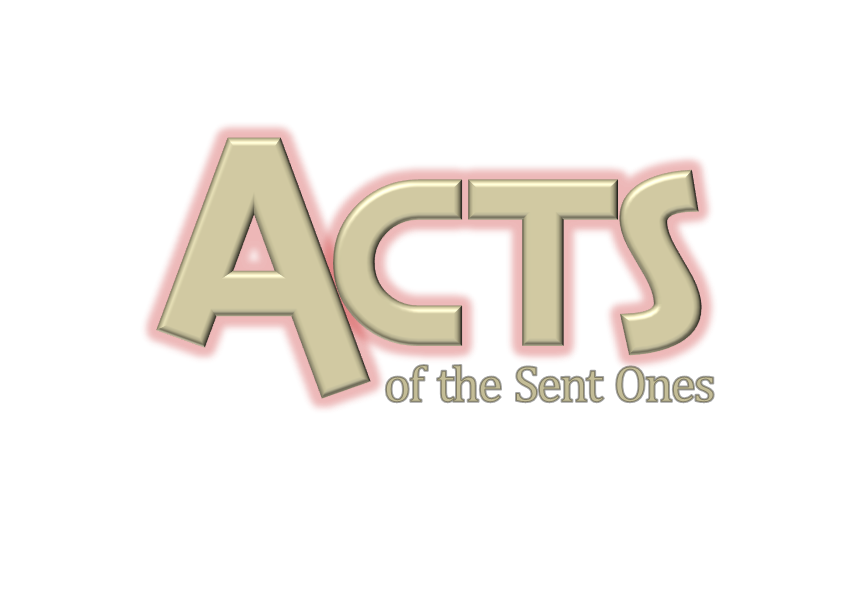 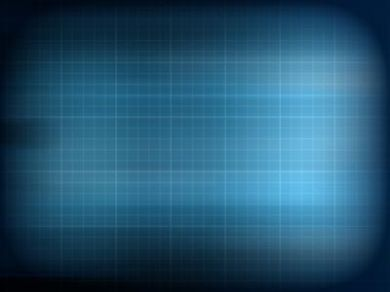 Pentecost
God gives abundantly!
The Law
The completed and ingathered harvest
The Holy Spirit
A very international crowd in Jerusalem at the time of Pentecost
Reversal of the Tower of Babel(Genesis 11:1-9)
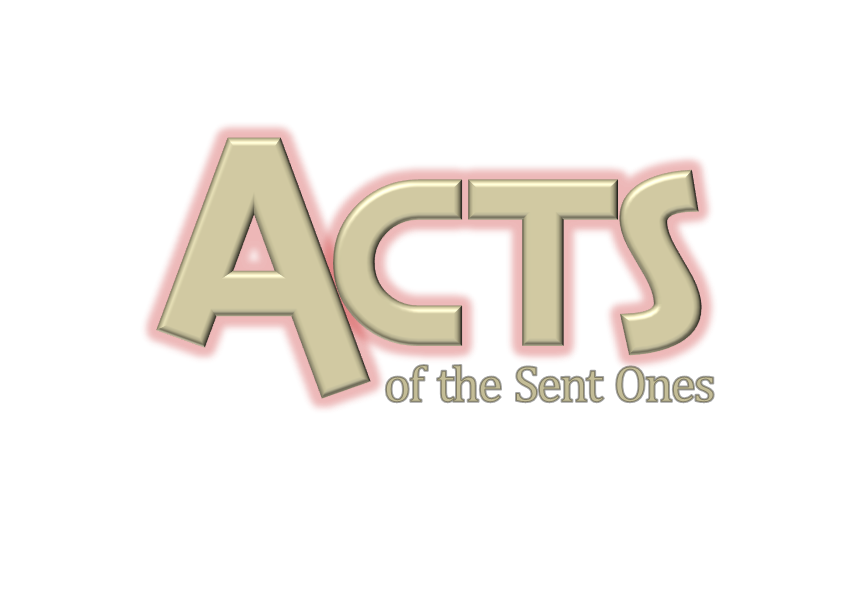 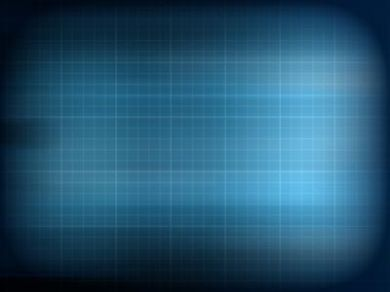 2 Responses
Some accepted, wanting to know more
Some rejected and ridiculed them
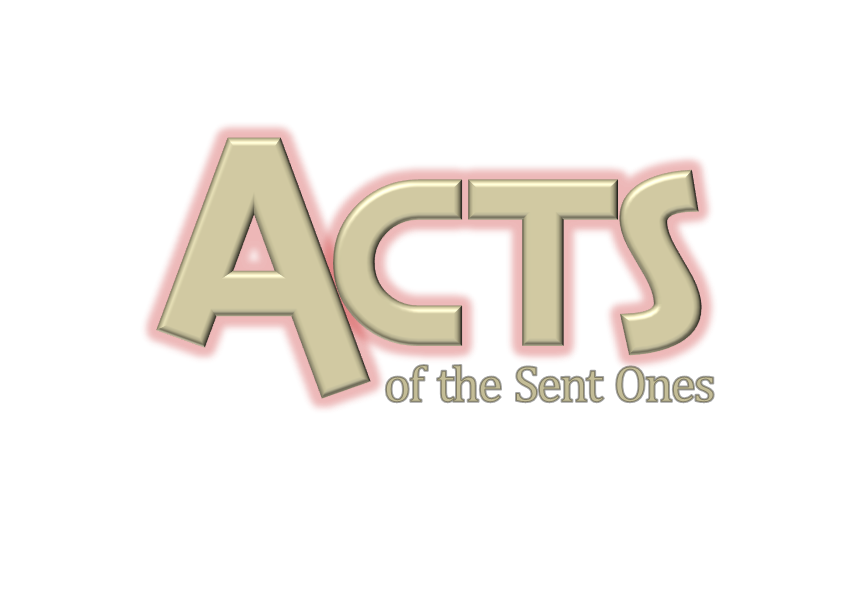 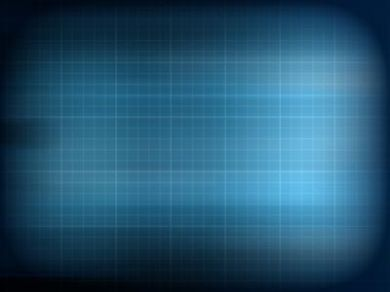 “This is that”
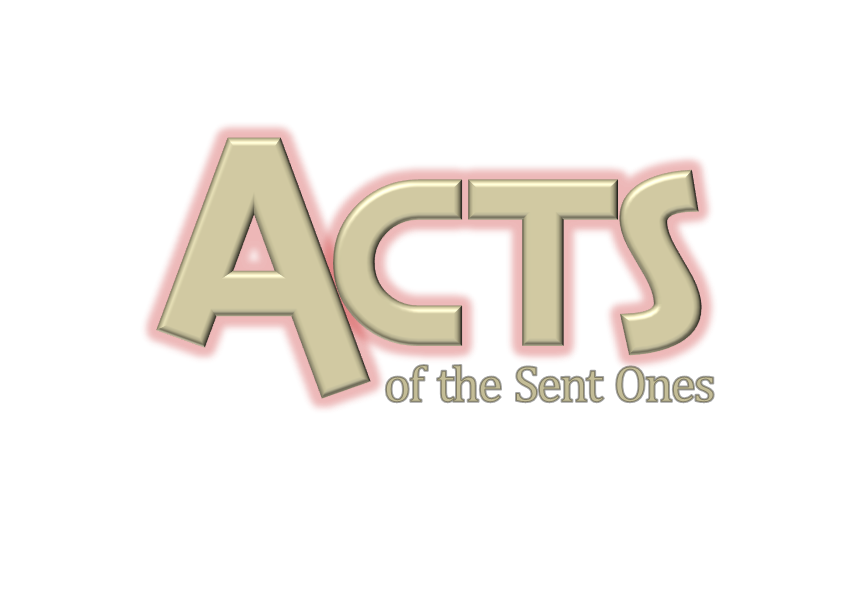 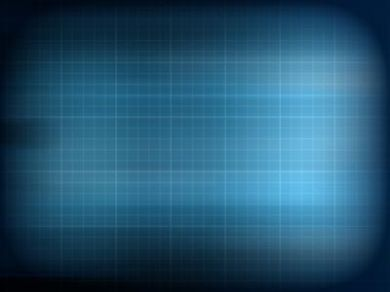 Baptism of the Holy Spirit
1:5 “For John baptized with water, but in a few days you will be baptized with the Holy Spirit.” (also 11:16)
1:8 “But you will receive power when the Holy Spirit comes on you…” (8:16, 10:44, 19:6)
2:4 All of them were filled with the Holy Spirit and began to speak in other tongues as the Spirit enabled them. (4:31, 9:17)
8:17 Then Peter and John placed their hands on them, and they received the Holy Spirit. (10:47)
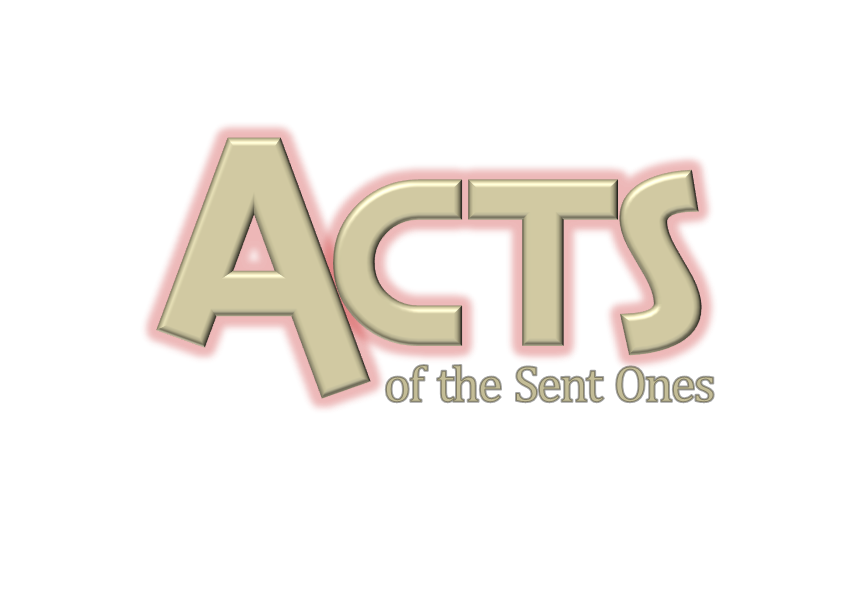 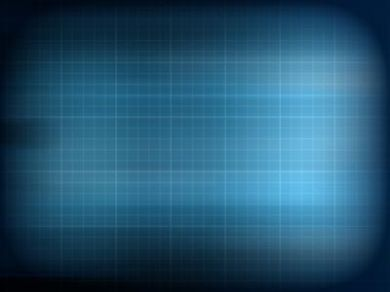 Baptism of the Holy Spirit
The word “baptized” is from the Greek word: baptizo– which means fully immersed or soaked, to dye a different color, to overwhelm, or enveloping one substance in another.
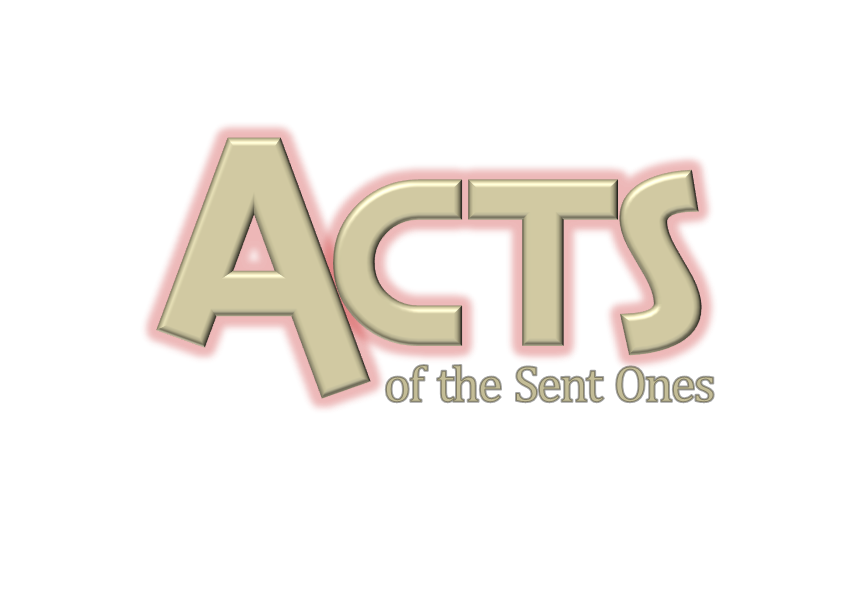 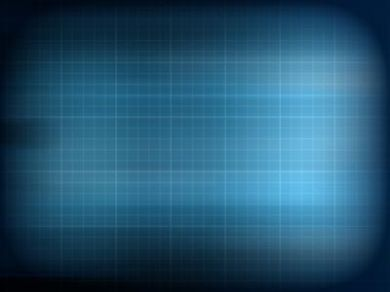 Baptism of the Holy Spirit
Positioned to be
ALL IN
Power (to be His witnesses)
Equipping for the work
Fruit
   Change takes place
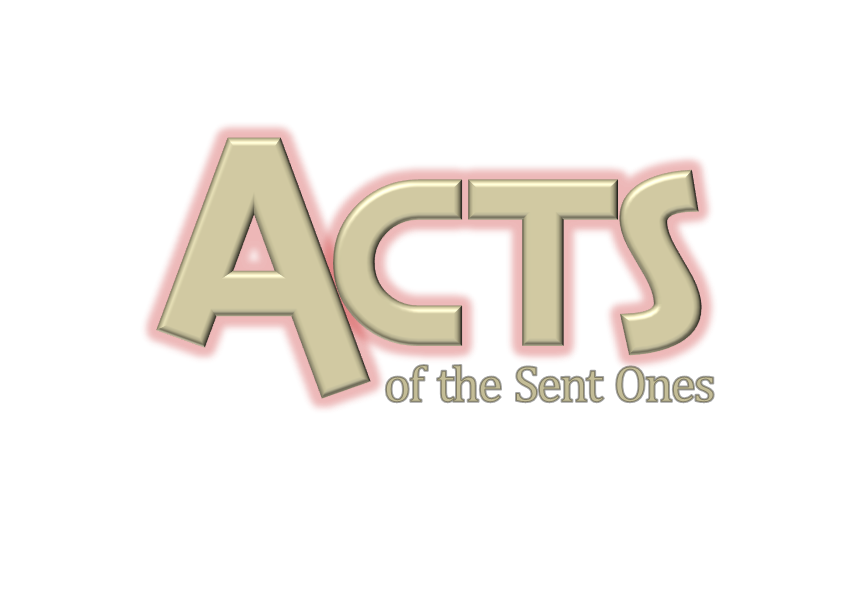 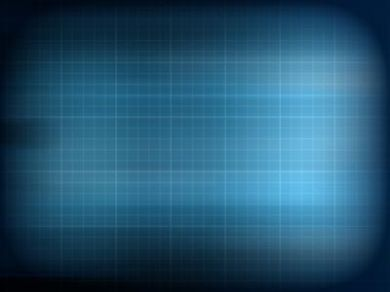 Luke 11:9-13 (The Message)
9 “Here’s what I’m saying: Ask and you’ll get; Seek and you’ll find; Knock and the door will open. 10-13 “Don’t bargain with God. Be direct. Ask for what you need. This is not a cat-and-mouse, hide-and-seek game we’re in. If your little boy asks for a serving of fish, do you scare him with a live snake on his plate? If your little girl asks for an egg, do you trick her with a spider? As bad as you are, you wouldn’t think of such a thing—you’re at least decent to your own children. And don’t you think the Father who conceived you in love will give the Holy Spirit when you ask him?”